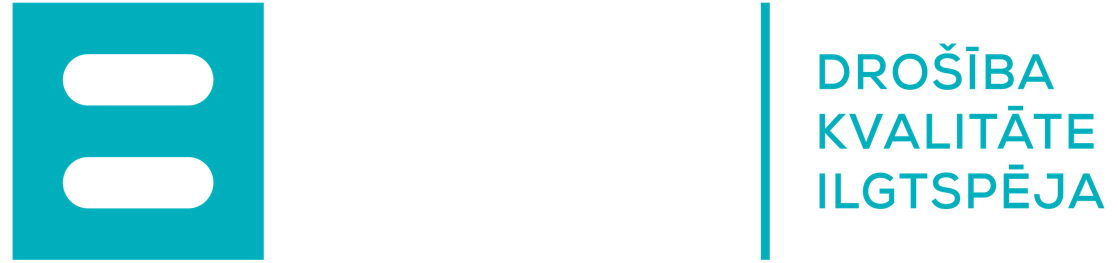 Saimnieciski izdevīgākā piedāvājuma vērtēšana būvdarbu iepirkumos un apvienotajos projektēšanas un būvdarbu iepirkumos
2017. gada marts
Metodoloģijas saturs
Izstrādāts ņemot vērā jauno publisko iepirkumu regulējumu:
veicina pāreju uz saimnieciski izdevīgākā piedāvājuma vērtēšanu, pieļaujot zemākās cenas kā vienīgā kritērija piemērošanu tikai izņēmuma gadījumos;
pieļauj vērtēt personāla kvalifikāciju un pieredzi;
pieļauj vērtēt sociālos un vides aizsardzības aspektus.
Metodoloģijas izstrādes un saskaņošanas process
Metodoloģija ir izstrādāta, izpētot citu Eiropas Savienības dalībvalstu pieredzi, kā arī Eiropas Savienības tiesas judikatūru.

Metodoloģija būvdarbu iepirkumiem ir saskaņota ar Iepirkumu uzraudzības biroju un valsts akciju sabiedrību “Valsts nekustāmie īpašumi”, kā vienu no lielākajiem būvdarbu pasūtītājiem.

Metodoloģija apvienotajiem projektēšanas un būvdarbu iepirkumiem patreiz ir saskaņošanas procesā.
Metodoloģijas saturs
attiecās uz ēku būvdarbu iepirkumiem;

var izmantot arī inženierbūvju būvdarbu iepirkumiem.
Metodoloģijas darbība
Metodoloģijai ir ieteikuma raksturs un pasūtītājam ir tiesības izvēlēties citus kritērijus saimnieciskā izdevīguma vērtēšanai.

Metodoloģijā ietvertie kritēriji ir saskaņoti ar Iepirkumu uzraudzības biroju, tā tiks publicēta Iepirkumu uzraudzības biroja mājas lapā un tiks ņemta vērā, izskatot apstrīdējumus par pasūtītāja izstrādāto iepirkuma dokumentāciju.
Kritēriju saraksts
Metodoloģija satur vispusīgu kritēriju sarakstu, no kuriem pasūtītājs izvēlas tos kritērijus, kas ir būtiski konkrētajā iepirkumā. Pasūtītājs var izvēlēties visus kritērijus vai tikai dažus.

Pasūtītājam ir tiesības piemērot arī citus kritērijus, pamatojot to atbilstību normatīvajam regulējumam un saistību ar iepirkuma priekšmetu.
Metodoloģijas izmantošana
Lai nodrošinātu jēgpilnu metodoloģijas piemērošanu, tiks izstrādāti ieteikumi tipveida līgumu projektiem, paredzot katram kritērijam tā izpildes nosacījumus:
papildus nosacījumi, piemēram, nodrošinājums pilnam piedāvātam garantijas termiņam;
līgumcenas korekcija vai līgumsods kritērija neizpildes gadījumā līgumsaistību izpildes laikā.
Kritēriju saraksts būvdarbu iepirkumiem
Kritēriju saraksts būvdarbu iepirkumiem
Kritēriju saraksts būvdarbu iepirkumiem
Kritēriju saraksts būvdarbu iepirkumiem
Kritēriju saraksts apvienotajiem projektēšanas un būvdarbu iepirkumiem
Kritēriju saraksts būvdarbu iepirkumiem
Kritēriju saraksts būvdarbu iepirkumiem
Kritēriju saraksts būvdarbu iepirkumiem
Papildus ieteikumi apvienoto projektēšanas un būvdarbu iepirkumam – iepirkuma izsludināšanas brīdis
pirms tiek izstrādāts būvprojekts minimālā sastāvā:
mets vai skice (grafiskais materiāls);
detalizēta tehniskā specifikācija (projektēšanas uzdevums). 

pēc būvprojekta minimālā sastāvā akceptēšanas un būvatļaujas saņemšanas:
būvprojekts minimālā sastāvā;
detalizētā tehniskā specifikācija (projektēšanas uzdevums).
Papildus ieteikumi apvienoto projektēšanas un būvdarbu iepirkumam – iepirkuma dokumentācijas saturs
Detalizēts projektēšanas uzdevums, kas sastāv vismaz no:
vispārīgās informācijas;
darbu apjomiem;
vispārīgajiem norādījumiem;
 galvenajiem tehniski ekonomiskiem rādītājiem un funkcionālajām prasībām būvprojekta izstrādei; 
Teritorijas un arhitektūras sadaļas.